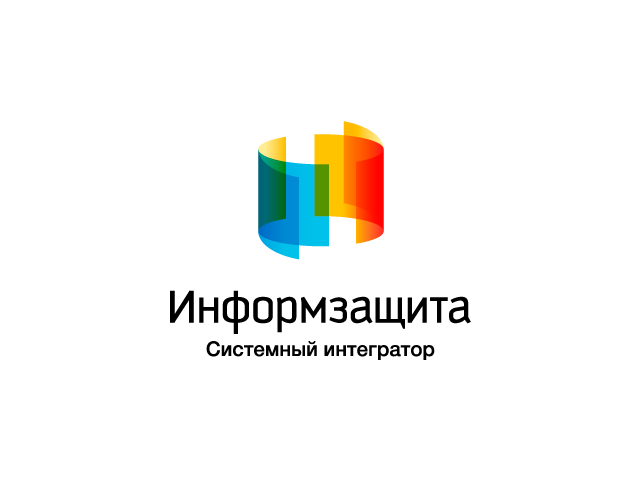 Безопасность интеллектуальных транспортных систем
Андрей Тимошенко
Начальник отдела консалтинга, CRISC
ЗАО НИП «ИНФОРМЗАЩИТА»
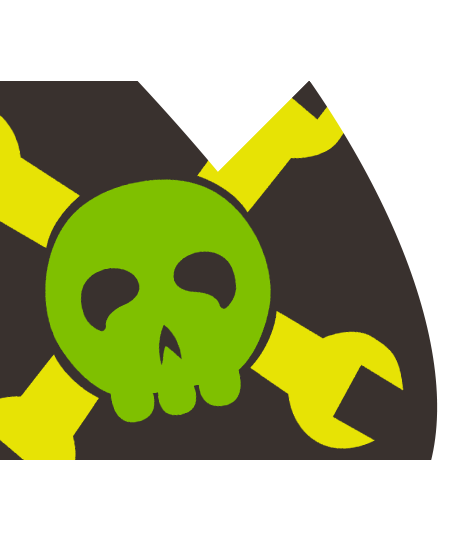 Последствия реализации угроз ИБ
Снижение репутации 
Выход из строя транспортной инфраструктуры
Ущерб экологии страны
Ущерб экономике страны
Гибель людей
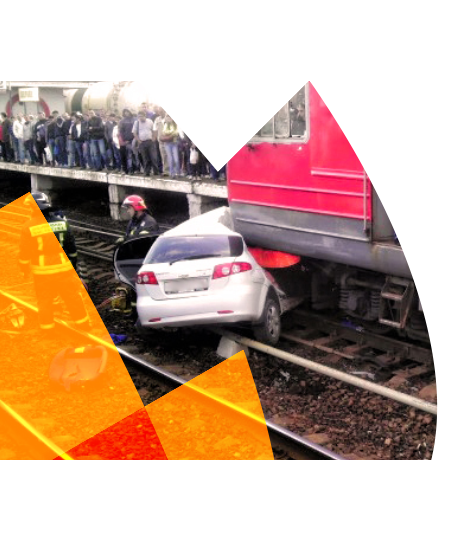 Нарушители безопасности
Непреднамеренные действия:
Халатность персонала
Ошибки в действиях персонала
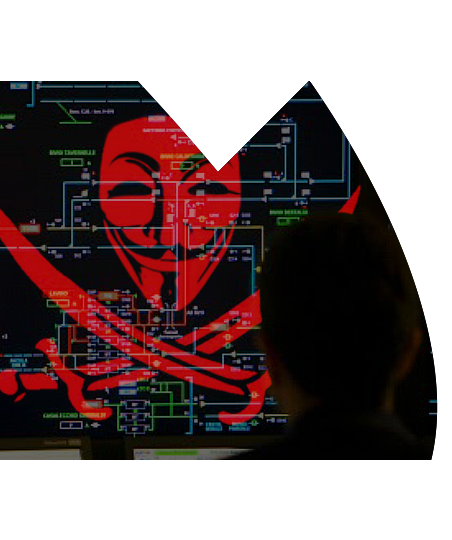 Нарушители безопасности
Преднамеренные действия:
Диверсия и саботаж на транспорте
Кража информации 
(ПДн пассажиров, данные об инфраструктуре ИТС)
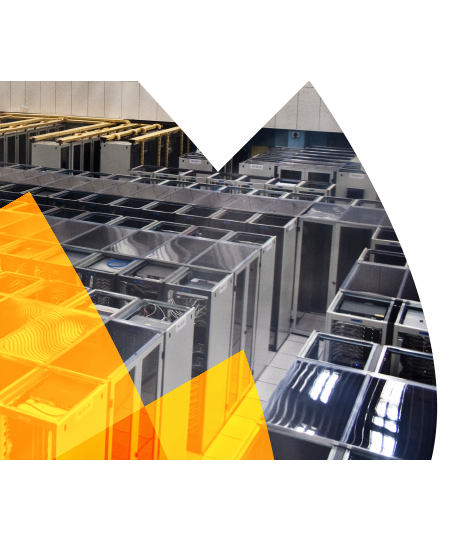 Особенности ОАО «РЖД»
Информационный комплекс ОАО «РЖД»:
64 мейнфреймов
более 300 корпоративных серверов
около 4 000 информационных систем
более 200 000 ПК
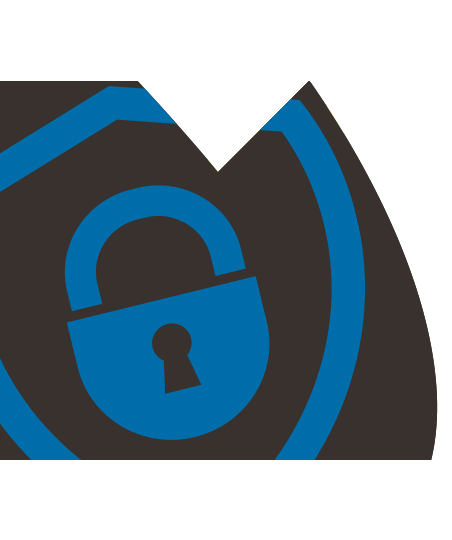 Характеристики безопасности ИТС
Отказоустойчивость ТС
Доступность и актуальность информации в ИТС
Скорость обработки информации 
Комплексность обработки данных
Наш опыт 
Создание автоматизированной системы обработки и корреляции событий ИБ на платформе HP ArcSight в ОАО «РЖД» Санкт-Петербургский ИВЦ
интеграция с 13 информационными системами и системами защиты информации
разработана логика и реализовано более 100 правил, отчетов и графических представлений для обнаружения инцидентов ИБ
выполнено в кратчайшие сроки
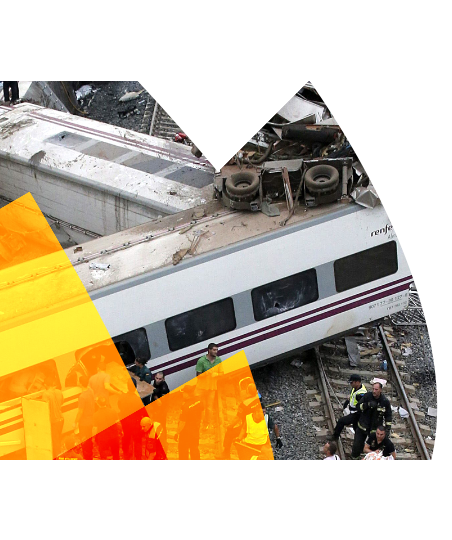 ФЗ «О БЕЗОПАСНОСТИ КРИТИЧЕСКОЙ ИНФОРМАЦИОННОЙ ИНФРАСТРУКТУРЫ РОССИЙСКОЙ ФЕДЕРАЦИИ»
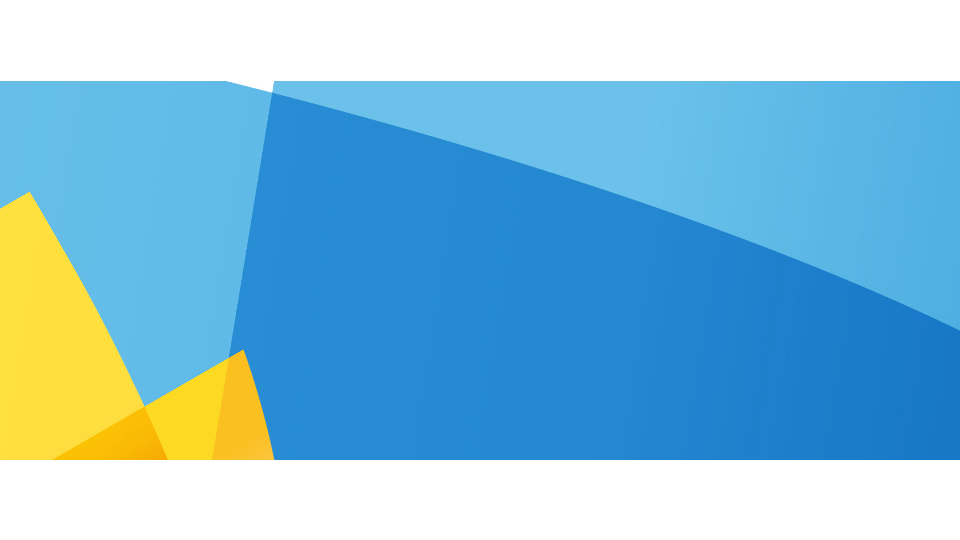 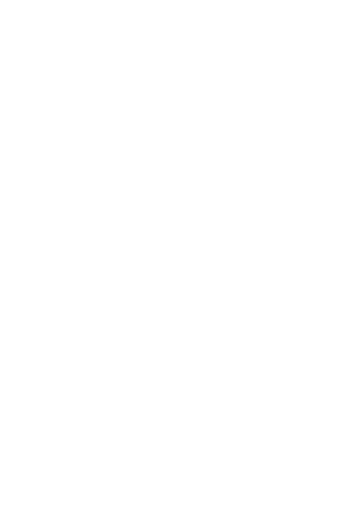 БЛАГОДАРЮ
ЗА ВНИМАНИЕ!Андрей Тимошенко
ЗАО НИП «ИНФОРМЗАЩИТА»